Agenda Item #15
PAPER ON A RISK-ASSESSMENT FRAMEWORK FOR SAIS TO INCORPORATE RELEVANT SDGS-RELATED PROGRAMS IN THEIR ANNUAL AUDIT PLANS

Mr. Benjamin FuentesTechnical Secretary at the SAI of Mexico

September 7, 2017
1
Contents
2
Contents
3
I. Preamble, objective and background information
INTOSAI products taken into consideration:
INTOSAI Strategic Plan 2017-2022
Abu Dhabi Declaration
IDI Auditing Sustainable Development Goals Program
Conclusions of the XXVI OLACEFS General Assembly
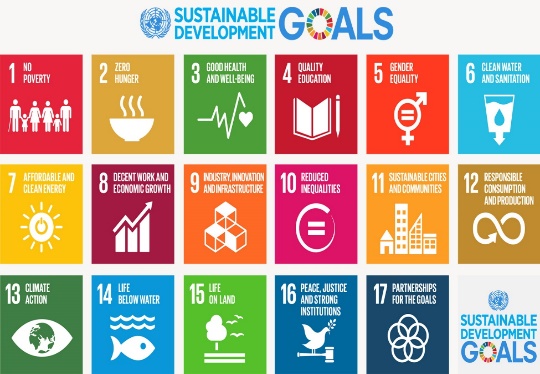 4
I. Preamble, objective and background information
Reference for SAIs while establishing audit coverage on SDGs-related programs
5
I. Preamble, objective and background information 
2030 Agenda for Sustainable Development
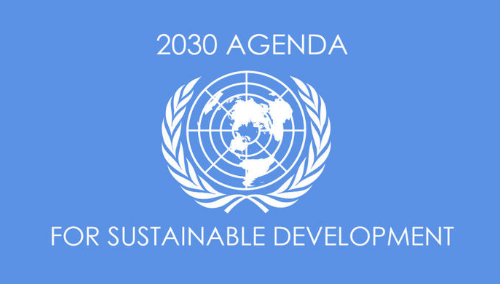 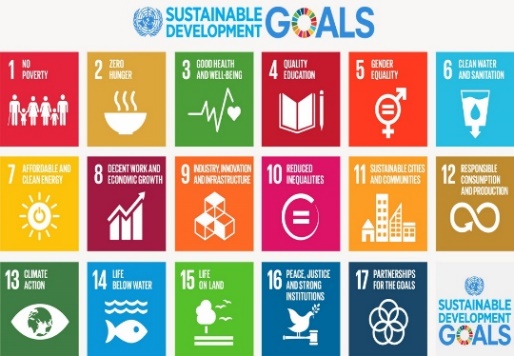 6
I. Preamble, objective and background information 
INTOSAI engagement
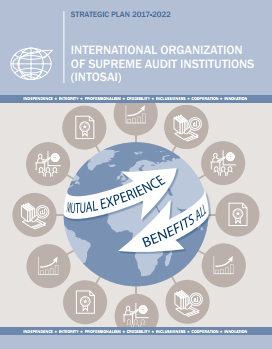 7
I. Preamble, objective and background information 
INTOSAI engagement
How could SAIs contribute to the follow-up and review of the SDGs?
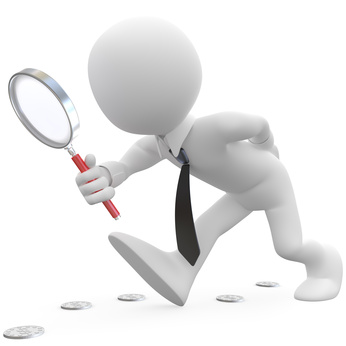 8
I. Preamble, objective and background information 
INTOSAI engagement
How could SAIs contribute to the follow-up and review of the SDGs?
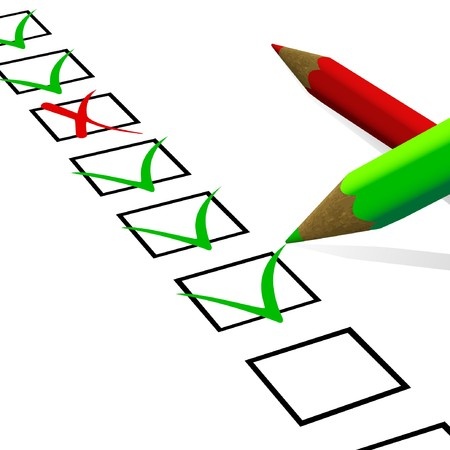 9
I. Preamble, objective and background information 
XXII INCOSAI results
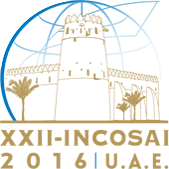 Adopted Abu Dhabi Declaration
10
Contents
11
II. Conditions for SAIs to effectively address SDGs in their annual audit programs
12
II. Conditions for SAIs to effectively address SDGs in their annual audit programs
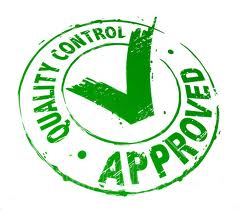 13
Contents
14
III. Audit planning based on a risk-analysis approach
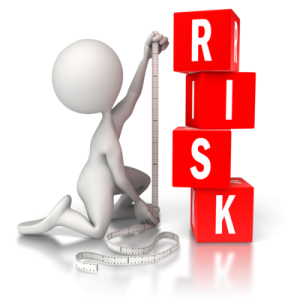 15
III. Audit planning based on a risk-analysis approach
Steps to outline a risk-assessment approach
16
Contents
17
IV. Conclusions
Suggestions for SAIs
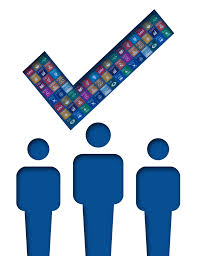 18
Agenda Item #15
PAPER ON A RISK-ASSESSMENT FRAMEWORK FOR SAIS TO INCORPORATE RELEVANT SDGS-RELATED PROGRAMS IN THEIR ANNUAL AUDIT PLANS

Mr. Benjamin FuentesTechnical Secretary at the SAI of Mexico

September 7, 2017
19